Arc Hazards and Safety Related Work Practices
1
Susan Harwood Grant
This material was produced under Grant SH-31231-SH7 from the Occupational Safety and Health Administration, U.S. Department of Labor. It does not necessarily reflect the views or policies of the U.S. Department of Labor, nor does mention of trade names, commercial products, or organizations imply endorsement by the U.S. Government.
2
OSHA Regulations
Worker rights and responsibilities
Right to a safe and healthful workplace
Right to know about hazardous chemicals
Right to information about injuries and illnesses in your workplace
Right to complain or request hazard correction from employer
Right to training
Right to access hazard exposure and medical records
Right to file a complaint with OSHA
Right to participate in an OSHA inspection
Right to be free from retaliation for exercising safety and health rights
[Speaker Notes: As an employee, you have the right to know.  You have the right to work in a safe work environment, and this includes knowing about any hazardous chemicals you might be exposed to.  You have the right to information regarding injuries and illnesses that occur at your workplace.  You have the right to inform employers of unsafe work environments and the right to resolution of those issues.  If hazards aren’t addressed, you have the right to share that information with OSHA without retaliation.   It is required that you have training, and your right as an employee to be trained specifically on hazards in your facility.]
OSHA Regulations
Worker Responsibilities
Section 5(b) of the OSH Act states that each employee shall comply with occupational safety and health standards and all applicable rules, regulations and orders. 
Workers are encouraged to follow all appropriate safety and health rules, and wear protective equipment while working.
[Speaker Notes: As an employee or worker, you have a responsibility to comply with OSHA standards.  Not only is it required by OSHA, by abiding by safety and health rules, you can assure that you are being responsible for your safety.]
OSHA Regulations
Employer Responsibilities
Provide a workplace free from recognized hazards & comply with OSHA standards
Provide training required by OSHA standards
Keep records of injuries and illnesses
Provide medical exams and access to exposure and medical records
Not discriminate against workers who exercise their rights
Post OSHA citations and abatement verification notices 
Provide and pay for required PPE
5
[Speaker Notes: Just as workers have responsibilities, employers do as well.  Employers responsibilities are centered around providing the required information necessary to workers to keep them safe.  Included in those responsibilities are the right to provide a hazard free workplace and comply with OSHA standards.  In addition, provide training as required by OSHA, keep records of all injuries and illnesses.  In addition, employees can not be discriminated against when exercising their rights, so as an employer it is important to understand workers rights as well.  
In addition, as an employer, there is responsibility of providing and paying for PPE as required to perform a job safely.]
OSHA Regulations
If you, your co-workers and/or your union representative determine that an OSHA inspection is needed to get workplace hazards corrected, you have several options.
You can download the complaint form from OSHA's website, complete it and mail or fax it to OSHA. A written, signed complaint submitted to the OSHA area or State Plan office is most likely to result in an onsite inspection.
You can file a complaint online. However, most online complaints are initially considered non-formal complaints and handled by OSHA’s phone/fax system, which means they are resolved informally over the phone.
You can telephone or visit your local, regional or area office to discuss your concerns. After the discussion, OSHA staff can give or send you a complaint form if you wish to file.
Note that if a hazard is life-threatening, call the Regional or local office or 1-800-321-OSHA immediately.
[Speaker Notes: As an employee, you are free to file a complaint in the event that your safety and health issues aren’t addressed locally.]
OSHA Regulations
Whistleblower Protection
You may file a complaint with OSHA if your employer retaliates against you by taking unfavorable personnel action because you engaged in protected activity relating to workplace safety and health
Complaints must be filed in writing, following OSHA guidelines
[Speaker Notes: Section 11(c) of the Act prohibits your employer from discharging or in any manner retaliating against you or any worker for exercising your rights under the Act. We've covered many of your rights under OSHA earlier. Can you recall some of them? Depending upon the circumstances of the case, "discrimination" can include: firing or laying off; demoting; denying overtime or promotion; disciplining; reducing pay or hours, and other actions. If you believe your employer has discriminated against you because you exercised your safety and health rights, contact your local OSHA Office right away. The OSH Act gives you only 30 days from the condition to report discrimination.  If you would like any additional information regarding Whistleblower protection, please reference the appendix which further discusses the protection.]
Introduction
Lesson objectives:
Understand the regulations contained in OSHA 1910.331-.335, Electrical Safety Related Work Practices.
Understand and how to use the NFPA 70E®.
Understand how to choose proper equipment when working with energized circuits.
Understand how to use PPE.
8
[Speaker Notes: Enabling Objectives:
Identify major electrical hazards.
Describe types of electrical hazards.
3.   Identify and understand controls]
29 CFR 1910.331-.335Electrical Safety Related Work Practices 1.1
1910.331 Scope
Covered work by both qualified and unqualified persons.
The provisions of 1910.331-.335 cover electrical safety work practices for both qualified persons (those who have training in avoiding the electrical hazards of working on or near exposed energized parts) and unqualified persons (those with little or no such training)
9
29 CFR 1910.331-.335Electrical Safety Related Work Practices 1.2
1910.331 Scope (continued)
Qualified and unqualified persons working on, near, or the following installations:
Premises Wiring
Wiring for the connection of supply
Other wiring
Optical fiber cable
10
29 CFR 1910.331-.335Electrical Safety Related Work Practices 1.3
The provisions of 1910.331-335 do not apply to work performed by qualified persons on or directly associated with these installations:

Generation, transmission, and distribution of electric energy (including communication and metering) located in buildings used for such purposes or located outdoors

Communications installations.  Installations of communication equipment to the extent that the work is covered under 1910.268

Installations in vehicles.  Installations in ships, watercraft, railway rolling stock, aircraft or automotive vehicles other than mobile homes or recreational vehicles

Railway installations.  Installations of railways for generation, transformation, transmission, or distribution of power used exclusively for operation of rolling stock or installation of railways used exclusively for signaling and communication purposes.
11
NFPA® documents
Refer to NFPA 70E®Standard for Electrical Safety in the Workplace®
Refer to NFPA 70® 
   National Electrical Code®
Refer to NFPA 70B® 
   Recommended Practice for Electrical Equipment®
Copyright 2018 NFPA 70E All Rights Reserved
Copyright 2017 NFPA 70 All Rights Reserved
Copyright 2016 NFPA 70B All Rights Reserved
12
[Speaker Notes: The NFPA 70E® is the main document for this training.  We have to discuss the other two documents to show how they work together to establish a safe working condition.]
NFPA 70E®Standard for Electrical Safety in the Workplace® 1.1
NFPA 70E® relationship to the NFPA 70®
NFPA 70® is the National Electrical Code®
Practical safeguarding of persons and property from hazards of use of electricity.
Refer to Article 110
110.16 Arc-Flash Hazard Warning Labels  
Refer to 110.16, Information Note No. 1 in the NEC®, which mentions the NFPA 70E®.
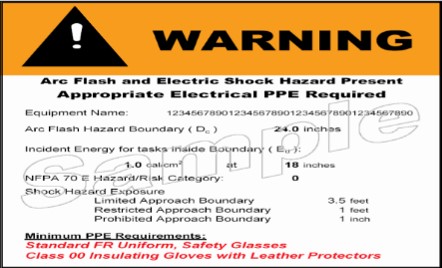 Photo courtesy OSHA
Copyright 2018 NFPA 70E All Rights Reserved
Copyright 2017 NFPA 70 All Rights Reserved
13
[Speaker Notes: Refer to 110.16 (A) General, and (B) Service Equipment, of the NEC® to understand labeling requirements. 
Refer to 130.5 (H) Equipment Labeling in the NFPA 70E® for reference.]
NFPA 70E®Standard for Electrical Safety in the Workplace® 1.2
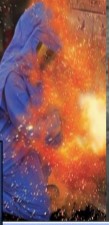 NFPA 70E® relationship to the NFPA 70B®
Electrical installations are considered safe during normal operation.
Maintenance is required to keep electrical equipment in proper working order.
Proper maintenance insures that overcurrent protection devices operate normally.
Incident energy is proportional to the clearing time of an overcurrent protection device.
Expressed in calories per square centimeter (cal/cm²)
Photo courtesy OSHA
Copyright 2018 NFPA 70E All Rights Reserved
Copyright 2016 NFPA 70B All Rights Reserved
14
[Speaker Notes: Refer to Article 100, NFPA 70E®, for the definition of incident energy.]
NFPA 70E®Standard for Electrical Safety in the Workplace® 1.3
OSHA is the “shall”
NFPA 70E® is the “how”
Electrical safety program
Training
Lock out Tag Out
Risk assessments
PPE
Copyright 2018 NFPA 70E All Rights Reserved
15
[Speaker Notes: NFPA 70E® is not required however, it is important to have some type of program implemented for electrical safety.]
NFPA 70E®Standard for Electrical Safety in the Workplace® 1.4
Article 90- Introduction
Chapter 1- Safety Related Work Practices
Chapter 2- Safety Related Maintenance Requirements
Chapter 3- Safety Requirements for Special Equipment
Informative Annexes
Copyright 2018 NFPA 70E All Rights Reserved
16
NFPA 70E®Standard for Electrical Safety in the Workplace® 1.5
Article 90- Introduction
Covered
Not Covered
Standard Arrangement
Mandatory Rules
Permissive Rules
Copyright 2018 NFPA 70E All Rights Reserved
17
[Speaker Notes: The purpose of the standard is to provide a practical safe working area for employees relative to the hazards arising from the use of electricity.
Covered items include everything in the employee workplace from the electrical service point on down through the electrical system.
Not covered items include ships, railways, communication utilities, electrical utilities, generation of, transmission of, and distribution of electrical energy.
The standard arrangement is an introductory section, three chapters and informative annexes.  Informative annexes are not part of the requirements of the standard.
Mandatory rules include shall and shall not.
Permissive rules include shall be permitted and shall not be required.]
NFPA 70E®Standard for Electrical Safety in the Workplace® 1.6
Article 100- Definitions
Arc Flash Hazard
Arc Rating
Boundary, Arc Flash
Boundary, Limited Approach
Boundary, Restricted Approach
Exposed (energized electrical conductors or circuit parts)
Incident Energy
Maintenance, Condition of
Shock Hazard
Working On (energized electrical conductors or circuit parts)
Copyright 2018 NFPA 70E All Rights Reserved
18
[Speaker Notes: Please refer to your copy of the NFPA 70E®, Article 100 Definitions.]
NFPA 70E®Standard for Electrical Safety in the Workplace® 1.7
Article 100- Definitions
Electrical Hazard
Electrical Safety Program
Electrically Safe Work Condition
Exposed (as applied to wiring methods)
Fault Current
Fault Current , Available
Qualified Person
Copyright 2018 NFPA 70E All Rights Reserved
19
[Speaker Notes: Please refer to your copy of the NFPA 70E®, Article 100 Definitions.]
OSHA 29CFR1910.399Definitions
Qualified person- One who has received training in and has demonstrated skills and knowledge related to the construction and operation of electric equipment and installations and has received safety training to identify the hazards and reduce the associated risk .
20
[Speaker Notes: Note 1 to the definition of "qualified person:" Whether an employee is considered to be a "qualified person" will depend upon various circumstances in the workplace. For example, it is possible and, in fact, likely for an individual to be considered "qualified" with regard to certain equipment in the workplace, but "unqualified" as to other equipment. (See 1910.332(b)(3) for training requirements that specifically apply to qualified persons.)

Note 2 to the definition of "qualified person:" An employee who is undergoing on-the-job training and who, in the course of such training, has demonstrated an ability to perform duties safely at his or her level of training and who is under the direct supervision of a qualified person is considered to be a qualified person for the performance of those duties]
Definitions
Whether an employee is considered to be a ‘‘qualified person’’ will depend upon various circumstances in the workplace. For example, it is possible and, in fact, likely for an individual to be considered ‘‘qualified’’ with regard to certain equipment in the workplace, but ‘‘unqualified’’ as to other equipment. (See 1910.332(b)(3) for training requirements that specifically apply to qualified persons.)
NFPA 70E®Standard for Electrical Safety in the Workplace® 1.8
Article 105- Application of Safety Related Work Practices and Procedures 
Purpose
Responsibility
Employer
Employee
Copyright 2018 NFPA 70E All Rights Reserved
22
[Speaker Notes: Please refer to your copy of the NFPA 70E®,Article 105- Application of Safety Related Work Practices and Procedures.]
NFPA 70E®Standard for Electrical Safety in the Workplace® 1.9
Article 110- General Requirements for Electrical Safety Related Work Practices 
Electrical Safety Program
Inspection
Condition of Maintenance
Electrical Safety Program Principles
Electrical Safety Program Controls
Electrical Safety Program Procedures
Risk Assessment Procedure
(continued)
Copyright 2018 NFPA 70E All Rights Reserved
23
[Speaker Notes: Please refer to your copy of the NFPA 70E®, Article 110- General Requirements for Electrical Safety Related Work Practices]
NFPA 70E®Standard for Electrical Safety in the Workplace® 1.10
Article 110- General Requirements for Electrical Safety Related Work Practices 
Electrical Safety Program (continued)
Human Error
Hierarchy of Risk Control Methods
Job Safety Planning and Job Briefing
Incident Investigations
Auditing
Copyright 2018 NFPA 70E All Rights Reserved
24
[Speaker Notes: Please refer to your copy of the NFPA 70E®, Article 110- General Requirements for Electrical Safety Related Work Practices]
NFPA 70E®Standard for Electrical Safety in the Workplace® 1.11
Article 110- General Requirements for Electrical Safety Related Work Practices 
Training requirements
Electrical safety training
Qualified person
Unqualified person
Retraining
Type of training
Documentation
Copyright 2018 NFPA 70E All Rights Reserved
25
[Speaker Notes: Please refer to your copy of the NFPA 70E®, Article 110- General Requirements for Electrical Safety Related Work Practices]
Qualified Electrical Worker Training
OSHA requires that a qualified electrical worker be trained in:
Skills and techniques to determine live parts from others
Skills and techniques to determine nominal voltage
How to determine minimum safe approach distances for shock
Use of special precautionary techniques, use of PPE, use of blankets and shielding, and use insulated hand tools (1910.333)
26
NFPA 70E®Standard for Electrical Safety in the Workplace® 1.12
Article 110- General Requirements for Electrical Safety Related Work Practices 
Training requirements
Lock out/Tag out procedure training
Initial training 
Retraining
Documentation
Copyright 2018 NFPA 70E All Rights Reserved
27
[Speaker Notes: Please refer to your copy of the NFPA 70E®, Article 110- General Requirements for Electrical Safety Related Work Practices]
NFPA 70E®Standard for Electrical Safety in the Workplace® 1.13
Article 110- General Requirements for Electrical Safety Related Work Practices 
Training requirements
Emergency response Training
Contact release
First aid, emergency response, and resuscitation
Training verification
Documentation
Copyright 2018 NFPA 70E All Rights Reserved
28
[Speaker Notes: Please refer to your copy of the NFPA 70E®, Article 110- General Requirements for Electrical Safety Related Work Practices]
29 CFR 1910.331-.335Electrical Safety Related Work Practices 1.4
1910.332 Training
The training requirements contained in this 
	section apply to employees who face a risk of electric 
	shock that is not reduced to a safe level by the 
	electrical installation requirements of 1910.303 
	through 1910.308.
Note: Employees in occupations listed in Table S-4 face such a risk and are required to be trained. 
Other employees who also may reasonably be expected to face comparable risk of injury due to electric shock or other electrical hazards must also be trained.
29
Table S-4
Blue collar supervisors(1) 
Electrical and electronic engineers(1) 
Electrical and electronic equipment assemblers(1)
Electrical and electronic technicians(1) 
Electricians 
Industrial machine operators(1) 
Material handling equipment operators(1) 
Mechanics and repairers(1) 
Painters(1) 
Riggers and roustabouts(1) 
Stationary engineers(1) 
Welders 

Footnote(1)-  Workers in these groups do not need to be trained if their work or the work of those they supervise does not bring them or the employees they supervise close enough to exposed parts of electric circuits operating at 50 volts or more to ground for a hazard to exist.
30
[Speaker Notes: Table S4 from OSHA standard 29 CFR 1910.332]
NFPA 70E®Standard for Electrical Safety in the Workplace® 1.14
Article 110- General Requirements for Electrical Safety Related Work Practices 
Host and Contract Employers’ Responsibilities.
Host Employer Responsibilities
Contract Employer Responsibilities
Documentation
Copyright 2018 NFPA 70E All Rights Reserved
31
[Speaker Notes: Please refer to your copy of the NFPA 70E®, Article 110- General Requirements for Electrical Safety Related Work Practices]
NFPA 70E®Standard for Electrical Safety in the Workplace® 1.15
Article 110- General Requirements for Electrical Safety Related Work Practices 
Test Instruments and Equipment.
Testing
Rating
Design
Visual inspection and repair
Operation verification
Copyright 2018 NFPA 70E All Rights Reserved
32
[Speaker Notes: Please refer to your copy of the NFPA 70E®, Article 110- General Requirements for Electrical Safety Related Work Practices]
1910.334 Use of Equipment 1.1
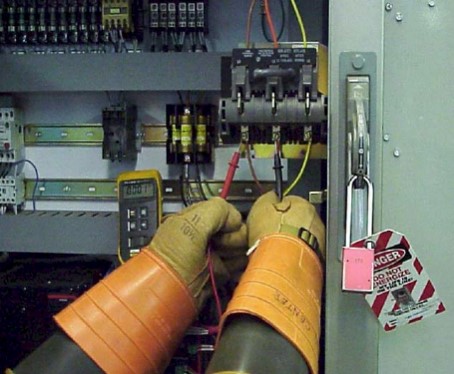 Test Instruments and Equipment:
Only qualified persons may perform testing work on electric circuits or equipment.
Test instruments and equipment must be visually inspected for defects before use.
Test instruments and equipment and their accessories must be rated for the circuits to which they will be connected.
Photo courtesy OSHA
33
Test Instruments and Equipment 1.2
Electrical Measuring Equipment
What is the nominal voltage being tested?
What is meters ability to withstand transient over voltages and high short circuit currents?
Both rated voltage and the category must be considered when selecting a meter.
34
Test Instruments and Equipment 1.3
Reproduced with Permission, Fluke Corporation
35
[Speaker Notes: There are four categories of electrical testing meters
Category 0
Protected electronic circuits (copy machines, computers)
Category II
Receptacle outlet circuits (120/208V, 120/240V)
Category III
Distribution wiring including main bus, feeders, and branch circuits (277/480v)
Category IV
Origin of installation, utility level]
Test Instruments and Equipment 1.4
Reproduced with Permission, Fluke Corporation
36
Test Instruments and Equipment 1.5
These categories are based upon the rated voltage of the circuit being tested and proximity to the source voltage.
The closer to the source, the greater the chance of a high voltage transient surge.  
These surges include
Lightning
Induced voltages
Contact faults 
Switching surges
The lower the source impedance, the greater the meter category.
The higher the source impedance, the lower the meter category.
37
Test Instruments and Equipment 1.6
Reproduced with Permission, Fluke Corporation
38
[Speaker Notes: An example would be if we had a Cat II meter rated at 1000V versus a Cat III meter rated at 600V.  Both have an impulse rating of 6kV.  The Cat II meter uses a 12 ohm source and the Cat III uses a 2 ohm source.  The Cat III, 600V, 6kV test impulse has 6 times the current of a CAT II, 1000V, 6kV test impulse.  Voltage rating can be misleading.  A Cat III, 1000V, 8kV transient is safer than Cat III, 600V, 6kV transient but Cat III, 600V is safer than Cat II 1000V.  Some dual use meters, which measure current and voltage, may have the ammeter rated as Cat IV but a voltage rating of Cat III.  Meters used in commercial and industrial applications should be rated at least Cat III, 600V, with the preference being Cat III, 1000V.  All outside work requires a Cat IV 600V instrument and test leads.]
NFPA 70E®Standard for Electrical Safety in the Workplace® 1.16
Article 110- General Requirements for Electrical Safety Related Work Practices 
Portable Cord- and-Plug Connected Electric Equipment.
Handling and Storage
Grounding-Type Equipment
Inspection
Conductive Work Locations
Connecting Attachment Plugs
Manufacturers Instructions
Copyright 2018 NFPA 70E All Rights Reserved
39
[Speaker Notes: Please refer to your copy of the NFPA 70E®, Article 110- General Requirements for Electrical Safety Related Work Practices]
1910.334 Use of Equipment 1.1
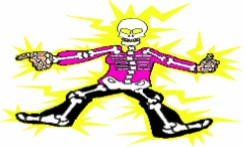 Portable Electric Equipment
Handled in a manner which will not cause damage.
Visually inspected for defects before use on each shift.
Flexible cords used with grounding type equipment shall contain an equipment grounding conductor.
Portable electric equipment used in highly conductive locations shall be approved for those locations.
Insulated protective equipment shall be used if employees hands are wet when plugging or unplugging flexible cords and cord and plug connected equipment.
Photo courtesy OSHA
40
Inspecting Portable Electric Tools and  Extension Cords 1.1
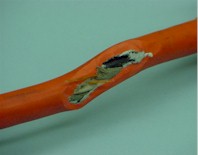 Visual inspection
Signs of overheating
Cord secure to tool or cord cap
Cuts, breaks or other damage to cord jacket
Missing ground prong on grounded tools and cords
Damage to tool housing
Loose or missing parts and hardware
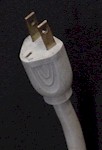 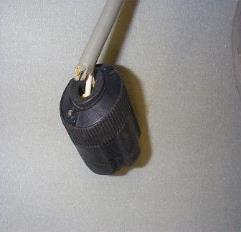 Unsafe condition
Photos courtesy OSHA
41
Inspecting Portable Electric Tools and  Extension Cords 1.2
Mechanical inspections – operate tool
Sticking trigger or lock button
Excessive sparking from motor
Odd operation
Sluggishness, vibration, chuck issues
Odd noises 
Grinding, buzzing, scraping
Excessive heating while running
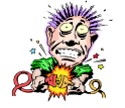 Photo courtesy OSHA
42
NFPA 70E®Standard for Electrical Safety in the Workplace® 1.17
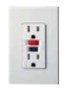 Article 110- General Requirements for Electrical Safety Related Work Practices 
Ground-Fault Circuit Interrupter (GFCI) Protection.
General
Maintenance and Construction
Outdoors
Testing
Photo courtesy OSHA
Copyright 2018 NFPA 70E All Rights Reserved
43
[Speaker Notes: Please refer to your copy of the NFPA 70E®, Article 110- General Requirements for Electrical Safety Related Work Practices]
NFPA 70E®Standard for Electrical Safety in the Workplace® 1.18
Article 110- General Requirements for Electrical Safety Related Work Practices 
Overcurrent Protection Modification.
Overcurrent protection of circuits and conductors shall not be modified
Copyright 2018 NFPA 70E All Rights Reserved
44
[Speaker Notes: Please refer to your copy of the NFPA 70E®, Article 110- General Requirements for Electrical Safety Related Work Practices]
1910.334 Use of Equipment 1.2
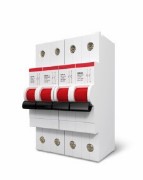 Electric Power and Lighting Circuits:
Load rated switches, circuit breakers or other devices specially designed as disconnecting means shall be used for the opening, reversing, or closing of circuits under load.
After a circuit is de-energized by a circuit protective device, the circuit may not be manually reenergized until it has been determined that the equipment can be safely energized.
The repetitive manual reclosing of circuit breakers or re-energizing circuits through replaced fuses is prohibited.
Overcurrent protection of circuits and conductors may not be modified, even on a temporary basis.
Photo courtesy OSHA
45
[Speaker Notes: Note: When it can be determined from the design of the circuit and the overcurrent devices involved that the automatic operation of a device was caused by an overload rather than a fault condition, no examination of the circuit or connected equipment is needed before the circuit is reenergized.]
1910.333 Selection and Use of Work Practices
(a) General. Safety-related work practices shall be employed to prevent electric shock or other injuries resulting from either direct or indirect electrical contacts, when work is performed near or on equipment or circuits which are or may be energized. The specific safety-related work practices shall be consistent with the nature and extent of the associated electrical hazards.
46
1910.333(a)(1)De-energized Parts
1910.333(a)(1)
Live parts shall be de-energized unless:
Additional or increased hazards
Infeasible

•	Live parts less than 50 volts need not be de-energized if there is no increased exposure to electrical burns or to explosion due to electric arcs
47
Examples of increased or additional hazards
•	Interruption of life support systems

•	Deactivation of emergency alarm systems

•	Shutdown of hazardous location ventilation

•	Removal of illumination from an area
48
Examples of Infeasibility
•	Testing of electric circuits

•	Circuits that form an integral part of a continuous industrial process
49
[Speaker Notes: Please refer to your copy of the NFPA 70E®, Article 130-Work Involving Electrical Hazards, 130.2(A)(2) on Infeasibility.
infeasible
adj : not capable of being carried out or put into practice; [syn: impracticable, unfeasible, unworkable]
	WordNet Princeton University
not practicable : incapable of being performed or accomplished by the means employed or at commandWebster’s Dictionary]
1910.333(a)(2)Energized Parts
If exposed live parts are not de-energized (i.e, for reasons of increased or additional hazards or infeasibility), other safety-related work practices shall be used to protect employees who may be exposed to the electrical hazard involved.  Such work practices shall protect employees against contact with energized circuit parts directly with any part of their body or indirectly through some other conductive object.  The work practices that are used shall be suitable for the voltage level of the exposed electric conductors or circuit parts.
50
1910.333(b)Working on or near exposed de-energized parts
Application
This paragraph applies to work on exposed de-energized parts or near enough to them to expose the employee to any electrical hazard they present. Conductors and parts of electric equipment that have been de-energized but have not been locked out or tagged in accordance with paragraph (b) of this section shall be treated as energized parts.
51
1910.333(b)(2)(ii)(A)De-energizing Equipment
Safe procedures for de-energizing circuits and equipment shall be determined before circuits or equipment are de-energized
Refer to the NFPA 70E, Article 120, Establishing an Electrically Safe Working Condition
120.5(1)
Copyright 2018 NFPA 70E All Rights Reserved
52
1910.333(b)(2)(ii)(B)De-energizing Equipment
The circuits and equipment to be worked on shall be disconnected from all electrical energy sources.
Refer to the NFPA 70E, Article 120, Establishing an Electrically Safe Working Condition
120.5(2)
Copyright 2018 NFPA 70E All Rights Reserved
53
[Speaker Notes: Control circuit devices, such as pushbuttons, selector switches, and interlocks, may not be used as a sole means for de-energizing circuits or equipment.  Interlocks for electric equipment may not be used as a substitute for lock out and tagging procedures]
Electrically Safe Work Condition
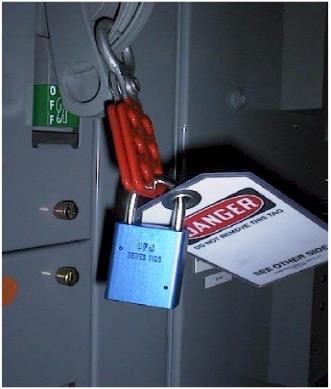 Lockout / Tagout 
Identify all Power Sources
Open all Disconnecting Means
Visually Verify Opening 
  (where possible)
Apply Lockout/Tagout
Test for Absence of Voltage
Apply Safety Grounds
Photo Courtesy Doug Zemler
54
[Speaker Notes: Please refer to your copy of the NFPA 70E®, Article 120, Establishing an Electrically Safe Work Condition, 120.5(3). Visually verify opening of disconnect

If a circuit has a visible disconnect it should be verified that the blades are open before any testing is done. At one large industrial plant a switch failure occurs about once a year that leaves one pole of a three phase switch still engaged.]
1910.333(b)(2)(ii)(C)De-energizing Equipment
Stored electrical energy which might endanger personnel shall be released 
Refer to the NFPA 70E, Article 120, Establishing an Electrically Safe Working Condition
120.5(4)
Copyright 2018 NFPA 70E All Rights Reserved
55
1910.333(b)(2)(ii)(D)De-energizing Equipment
Stored non-electrical energy in devices that could re-energized electrical circuit parts shall be blocked or relieved to the extent that the circuit parts could not be accidentally energized by the device. 
Refer to the NFPA 70E, Article 120, Establishing an Electrically Safe Working Condition
120.5(5)
Copyright 2018 NFPA 70E All Rights Reserved
56
1910.333(b)(2)(iii)(A)Application of locks and tags
A lock and tag shall be placed on each disconnecting means used to de-energized circuits and equipment on which work is to be performed.
Refer to the NFPA 70E, Article 120, Establishing an Electrically Safe Working Condition
120.5(6)
Copyright 2018 NFPA 70E All Rights Reserved
57
1910.333(b)(2)(iv)Verification of de-energized condition
The requirements of the section shall be met:
(A) A qualified person shall operate the equipment operating controls or otherwise verify that the equipment cannot be started.
(B)  A qualified person shall use a test equipment to test the circuit elements and electrical parts of equipment to which employees will be exposed and shall verify that all parts are de-energized.
Refer to the NFPA 70E, Article 120, Establishing an Electrically Safe Working Condition
120.5(7)
Before and after each test, determine the test instrument is working correctly on any known voltage source.
Copyright 2018 NFPA 70E All Rights Reserved
58
[Speaker Notes: Please refer to your copy of the NFPA 70E®, Article 120, Establishing an Electrically Safe Work Condition, 120.5(7), Exception No. 1 and No. 2. 

Checking the meter before and after the test is essential.   If the meter is not working correctly it may read “0” when the circuit is still energized.  Therefore, we must eliminate meter failure as a cause of a “0” reading. Just because the meter tested fine before the test does not mean it was working during the test. The only way to be certain is to retest the meter after the circuit to be touched has been tested.  The meter check should not be done on high energy circuits that could cause an arc flash burn.   

If the circuit to be touched is on a DC motor, then the meter check should be done on a DC source and not an AC source. This makes sure that the meter is working correctly.
An incident occurred at one plant when the meters internal AC circuitry failed but the DC circuitry continued to work. 24 volts DC was measured before the AC Test was done.  When the meter was tested on a live 480 volt circuit it indicated no voltage. 

The ground to phase test is not valid without a good ground. A poor ground connection will cause the meter to show 0 volts even if voltage is present. 
The ground test point must be verified if the user is not certain that the ground test point is reliable. Verification could include testing a live source to that ground point or a continuity check to a known ground.
The location of a reliable ground test point depends on the equipment and the manufacturer.]
1910.333(b)(2)1910.333(c)(3)(ii)(C)
The person is insulated from all conductive objects at a potential difference from that of the electrical part.
Refer to the NFPA 70E, Article 120, Establishing an Electrically Safe Working Condition
120.5(8)
Induced voltages or stored electrical energy
Copyright 2018 NFPA 70E All Rights Reserved
59
1910.333(b)(2)(v)Re-energizing equipment
Re-Energizing Equipment
Requirements shall be met in the order given, before circuits or equipment are re-energized, even temporarily.
(A) A qualified person shall conduct tests and visual inspections. 
(B) Employees exposed to the hazard shall be warned to stay clear.
(C) Each tag and lock shall be removed by the employee who placed it or under his/her direct supervision.
(D) there shall be a visual determination that all employees are clear of the circuits and equipment.
60
1910.333(c)(2)Work On Energized Equipment
• Only qualified persons may work on energized equipment (50V and above).

• Person shall be capable of working safely.

• Shall be familiar with the proper use of special precautionary 
	 techniques, personal protective equipment, insulating and  shielding materials, and insulated tools.
61
1910.333(c)(3)Overhead lines
(i) Unqualified persons must maintain the following distances to overhead lines.
For voltages to ground 50 kV or below- 10 feet
For voltages to ground over 50 kV- 10 feet plus 4 inches for every 10 kV over 50 kV
(ii) Qualified persons must maintain the distances shown on Table S-5.
62
Approach Distances for Qualified Employees- Alternating Current
63
1910.333(c)(3)(iii)Overhead lines
Vehicular And Mechanical Equipment
If capable of contacting line must maintain clearance 
   of 10 feet.
Add 4 inches for every 10 kV above 50 kV.
{1} If the vehicle is in transit with its structure lowered, the clearance may be reduced to 4 feet.  If the voltage is higher than 50 Kv, the clearance shall be increased 4 inches for every 10 Kv over that voltage.  
{2} If insulating barriers are installed, and rated for the voltage of the line, the clearance may be reduced to a distance within the designed working dimensions of the insulating barrier.
{3} If the equipment is an aerial lift insulated for the voltage involved, and if the work is performed by a qualified person, the clearance may be reduced to the distance given in Table S-5
64
1910.333(c)(4)Illumination
Employees must not perform tasks near exposed 
	energized parts unless provided with proper illumination.

Employees may not reach blindly into areas which 
	contain energized parts.
65
[Speaker Notes: Please refer to your copy of the NFPA 70E®, Article 130- Work Involving Electrical Hazards, 130.6(C)
Copyright 2018 NFPA 70E All Rights Reserved]
1910.333(c)(5)Confined or enclosed work spaces
When employees are working in confined or enclosed 
	work spaces which contain energized parts, the 
	employer must provide, and the employee shall use shields, barriers, or insulating materials.

Doors and hinged panels must be secured.
66
[Speaker Notes: Please refer to your copy of the NFPA 70E®, Article 130- Work Involving Electrical Hazards, 130.6(F)
Copyright 2018 NFPA 70E All Rights Reserved]
1910.333(c)(6)Conductive materials and equipment
Conductive materials must be handled in a manner that
	will prevent them from contacting exposed energized 
	conductors or circuit parts.
67
[Speaker Notes: Please refer to your copy of the NFPA 70E®, Article 130- Work Involving Electrical Hazards, 130.6(E)
Copyright 2018 NFPA 70E All Rights Reserved]
1910.333(c)(7)Portable ladders
Portable ladders shall have nonconductive side rails if they are used where the employee or the ladder could contact exposed energized parts.
68
1910.333(c)(8)Conductive apparel
Conductive  articles (rings, watches, bracelets, key chains, necklaces,   metallized aprons, cloth with conductive thread, metal headgear) shall be removed.

Unless rendered non-conductive.
69
[Speaker Notes: Please refer to your copy of the NFPA 70E®, Article 130- Work Involving Electrical Hazards, 130.6(D)
Copyright 2018 NFPA 70E All Rights Reserved]
1910.333(c)(9)Housekeeping duties
Where live parts are present, employees shall not 
	perform housekeeping duties which would expose 
	them to accidental contact.
70
[Speaker Notes: Please refer to your copy of the NFPA 70E®, Article 130- Work Involving Electrical Hazards, 130.6(I)
Copyright 2018 NFPA 70E All Rights Reserved]
1910.333(c)(10)Interlocks
•	Only Qualified person may defeat an electrical 
	safety interlock.

•	Temporarily.

•	Must be returned to its operable condition.
71
[Speaker Notes: Please refer to your copy of the NFPA 70E®, Article 130- Work Involving Electrical Hazards, 130.6(N)
Copyright 2018 NFPA 70E All Rights Reserved]
1910.334 Use of Equipment
Portable electric equipment
This paragraph applies to the use of cord and plug connected equipment, including flexible cord sets (extension cords).
72
[Speaker Notes: Please refer to your copy of the NFPA 70E®, Article 110- General Requirements for Electrical Safety-Related Work Practices, 110.5
Copyright 2018 NFPA 70E All Rights Reserved]
1910.334(a)(1)Handling
Portable equipment shall be handled in a manner which will not cause damage.  Flexible electric cords connected to equipment may not be used for raising or lowering the equipment.  Flexible cords may not be fastened by staples or otherwise hung in such a fashion as could damage the outer jacket or insulation.
73
[Speaker Notes: Please refer to your copy of the NFPA 70E®, Article 110- General Requirements for Electrical Safety-Related Work Practices, 110.5(A)
Copyright 2018 NFPA 70E All Rights Reserved]
1910.334(a)(2)Visual inspection
Visual inspection
Signs of overheating
Cord secure to tool or cord cap
Cuts, breaks or other damage to cord jacket
Missing ground prong on grounded tools and cords
Damage to tool housing
Loose or missing parts and hardware
74
[Speaker Notes: Please refer to your copy of the NFPA 70E®, Article 110- General Requirements for Electrical Safety-Related Work Practices, 110.5(C)
Copyright 2018 NFPA 70E All Rights Reserved]
1910.334(a)(4)Conductive work locations
Portable electric equipment used in highly conductive locations (such as those inundated with water or other conductive liquids), or in job locations where employees are likely to contact water or conductive liquids, shall be approved for those locations.
75
[Speaker Notes: Please refer to your copy of the NFPA 70E®, Article 110- General Requirements for Electrical Safety-Related Work Practices, 110.5(D)
Copyright 2018 NFPA 70E All Rights Reserved]
1910.334(a)(5)Connecting attachment plugs
(i) Employees hands may not be wet when plugging and unplugging flexible cords and cord and plug equipment, if energized equipment is involved.
(ii) Insulated protective equipment shall be used if employees hands are wet when plugging or unplugging flexible cords and cord and plug connected equipment.
76
[Speaker Notes: Please refer to your copy of the NFPA 70E®, Article 110- General Requirements for Electrical Safety-Related Work Practices, 110.5(E)
Copyright 2018 NFPA 70E All Rights Reserved]
1910.334(b)Electric power and lighting circuits
Routine opening and closing of circuits.
Load-rated devices specifically designed as disconnecting means shall be used for the opening, reversing, or closing of circuits under load.
77
[Speaker Notes: Please refer to your copy of the NFPA 70E®, Article 130- Work Involving Electrical Hazards, 130.6(L)
Copyright 2018 NFPA 70E All Rights Reserved]
1910.334(b)(2)Reclosing circuits after protective device operation
After a circuit has been de-energized by a circuit protective device, the circuit may not be manually re-energized until it has been determined that the equipment can be safely energized.  The repetitive manual reclosing of circuit breakers or re-energizing circuits through replaced fuses is prohibited.
Note: When it can be determined from the design of the circuit and the overcurrent devices involved that the automatic operation of a device was caused by an overload rather than a fault condition, no examination of the circuit or connected equipment is needed before the circuit is reenergized.
78
[Speaker Notes: Please refer to your copy of the NFPA 70E®, Article 130- Work Involving Electrical Hazards, 130.6(M)
Copyright 2018 NFPA 70E All Rights Reserved]
1910.334(b)(3)Overcurrent protection modification
Overcurrent protection of circuits and conductors 
	may not be modified, even on a temporary basis.
79
[Speaker Notes: Please refer to your copy of the NFPA 70E®, Article 110- General Requirements for Electrical Safety-Related Work Practices, 110.7
Copyright 2018 NFPA 70E All Rights Reserved]
1910.334(c)Test instruments and equipment
(1) Use
Only qualified persons may perform testing work on electric circuits or equipment.
(2) Visual inspection
Test instruments and equipment must be visually inspected for defects before use.
Test instruments and equipment and their accessories must be rated for the circuits to which they will be connected.
If any defects or evidence of damage are found, the damaged item shall be removed from service until repaired,
80
[Speaker Notes: Please refer to your copy of the NFPA 70E®, Article 110- General Requirements for Electrical Safety-Related Work Practices, 110.4
Copyright 2018 NFPA 70E All Rights Reserved]
1910.334(d)Occasional use of flammable or ignitable materials
Where flammable or ignitable material are present only occasionally, electric equipment capable of igniting them shall not be used, unless measures are taken to prevent hazardous conditions from developing.
81
[Speaker Notes: Please refer to your copy of the NFPA 70E®, Article 130- Work Involving Electrical Hazards , 130.6(J)
Copyright 2018 NFPA 70E All Rights Reserved
1910.307 covers electrical installation requirements for locations where flammable materials are present.]
1910.335(a)(1)(i) Safeguards for personnel protection
Employees working in areas where there are potential electrical hazards shall be provided with, and shall use, electrical protective equipment that is appropriate for the specific parts of the body to be protected and for the work to be performed.
82
[Speaker Notes: Please refer to your copy of the NFPA 70E®, Article 130- Work Involving Electrical Hazards, 130.7(A)
Copyright 2018 NFPA 70E All Rights Reserved
OSHA PPE requirements in Subpart I]
PPE Use and Enforcement
OSHA Requires that PPE use be enforced.
It may be necessary to discipline employees who refuse to use it.
If they don’t use it and you don’t discipline, it is a willful violation (yours, not theirs)
83
[Speaker Notes: Personal Protective Equipment (PPE) refers to items typically worn by a worker to provide protection from recognized hazards. Depending on the job task to be performed, PPE for the electric power industry generally includes safety glasses, face shields, hard hats, safety shoes, insulating (rubber) gloves with leather protectors, insulating sleeves, and flame-resistant (FR) clothing. Additional PPE, such as fall protection equipment, respirators, chemical-resistant or cut-resistant gloves, and chaps, may be required, depending on the results of the hazard assessment required under 1910.132.]
Assess the Hazards
The employer shall assess the workplace to determine if hazards are present, or are likely to be present, which necessitate the use of personal protective equipment (PPE). If such hazards are present, or likely to be present, the employer shall: 
29CFR1910.132(d)(1)
Select, and have each affected employee use, the types of PPE that will protect the affected employee from the hazards identified in the hazard assessment:
29CFR1910.132(d)(1)(i)
84
1910.335(a)(1)Safeguards for personal protection
(ii) Protective equipment shall be maintained in a safe, reliable condition and shall be periodically inspected or tested, as required by 1910.137.
(iii) If the insulating capability of the protective equipment may be subject to damage during use, the insulating material shall be protected.
An outer covering of leather is sometimes used for the protection of rubber insulating material.
85
1910.137(c)(2)(vi)
PPE Is to be “stored in such a location and in such a manner as to protect it from light, temperature extremes, excessive humidity, ozone and other injurious substances and conditions”
86
[Speaker Notes: Please refer to your copy of the NFPA 70E®, Article 130- Work Involving Electrical Hazards, 130.7(B)
Copyright 2018 NFPA 70E All Rights Reserved]
What is PPE?
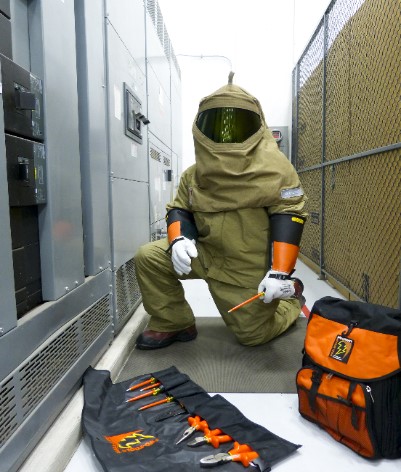 Protective system for electrical hazards
Designed to protect specific areas of the body
Head, face, neck, chin
Eye protection
Hearing protection
Body protection
Hand and arm protection 
Foot and leg protection
Photo Courtesy of Salisbury by Honeywell
87
[Speaker Notes: Please refer to your copy of the NFPA 70E®, Article 130- Work Involving Electrical Hazards, 130.7(C)
Copyright 2018 NFPA 70E All Rights Reserved]
Hard Hats 1.1
1910.335(a)(1)(iv)
Employees shall wear nonconductive head protection whenever there is a danger of head injury from electric shock or burns due to contact with exposed energized parts.
88
Hard Hats 1.2
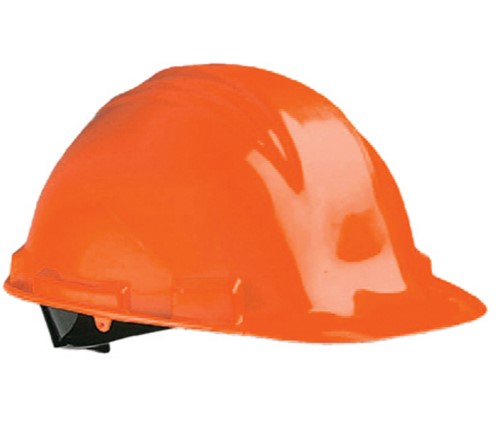 Must be:
Non-metallic
Meet ANSI Z89.1-2014
Be either:
Class G – 2,200 volts 
Class E – 20,000 volts
Photo Courtesy of Salisbury by Honeywell
89
[Speaker Notes: ANSI/ISEA Z89.1-2014, American National Standard for Industrial Head ProtectionThe ANSI/ISEA Z89.1-2014 standard (the "Standard") provides performance and testing requirements for industrial hard hats. Taking into account the type of hazard a worker may face, the Standard establishes the types and classes of protective helmets to provide employers with hard hat options that provide appropriate protection for the hazards present in their specific workplaces.

ANSI has divided hard hats into three general classifications: Class G (General) is an all-purpose, general helmet that provides good impact and penetration protection, but it offers limited voltage protection (up to 2,200 volts); Class E (Electrical) provides the highest level of protection from high-voltage shock (up to 20,000 volts) and is especially well suited for electrical work; and Class C (Conductive) does not protect against electric conductors.]
Inspecting Hard Hats
Shell for cracks and dents
Stickers and labels cannot cover both inside and outside surfaces

Suspension for cracks and security

Sweatband/headband for flaking or cracking

Press in on sides
If hardhat does not spring out to original shape, replace it
90
[Speaker Notes: Inspection, Care and MaintenanceThe hard hat consists of a shell, a suspension system, and, when applicable, a chin strap. Each component requires frequent inspection and maintenance to ensure its continued ability to protect the worker. Understanding the importance of this information and applying it to safety protocols can help prevent serious injuries and save lives.
Follow these helpful tips for inspection, care, and use:
-Never store a hard hat in direct sunlight.
-Clean the hard hat shell and suspension system with mild soap; rinse with warm water.
-Inspect the shell for any sign of damage or excess wear, perforations, cracking, or deformity of the shell.
-Inspect suspension straps for cuts, frays, damage from chemicals, or any other sign of wear.
-Never drill holes in the shell of a hard hat unless instructed to do so by a manufacturer. This can lessen the    impact resistance of the helmet and nullify the Class E or G electrical insulation rating.
-Do not use adhesives, paints, or cleaning solvents on your hard hat unless approved by the manufacturer.
They may damage the shell and lessen the effectiveness of the protection and prevent proper inspection.
-Never place any object under the shell and/or between the suspension and the shell. This will reduce the ability of the entire assembly to properly protect from an impact.
- Do not store close to fluorescent lighting as it disintegrates the plastic.]
Eye Protection
Refer to OSHA 1910.133 and NFPA 70E® 130.7(C)(4) and Table 130.7(C)(14)
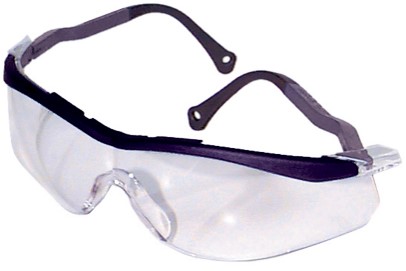 Photos Courtesy of Salisbury by Honeywell
Copyright 2018 NFPA 70E All Rights Reserved
91
[Speaker Notes: Most of the eye and face protection in today’s marketplace has been designed, tested, and manufactured in accordance with specifications provided by the ANSI Z87.1-2010 standard. Manufacturers of arc flash safety glasses protection use a variety of materials, which include acetate polycarbonate, propionate, polyethylene terephthalate glycol (PETG), and steel or nylon mesh. For the best impact and heat-resistant material, look for arc flash safety glasses manufactured from polycarbonate material.
Arc flash safety glasses must meet compliance requirement and deliver in terms of performance, durability, and style. Overall, your safety glasses should offer a level of protective eye shielding that protects the side of the eyes as well as the face.]
Hearing Protection
Refer to the NFPA 70E® 130.7(C)(5) 
Hearing Protection 
Refer to OSHA 1910.95 occupational noise exposure.
Copyright 2018 NFPA 70E All Rights Reserved
92
Rubber Insulating Gloves 1.1
Provides shock protection
Where to find information:
OSHA 29CFR1910.137
Provides specific design, care, and use requirements for rubber electrical protective equipment. Insulating gloves and sleeves must be rated for the voltage to which a worker will be exposed (phase to ground or phase to phase) and marked to indicate their rating. 1910.137 recognizes Class 0 (up to 1KV) through Class 4 (up to 36KV) rubber equipment.
ASTM D120  Standard Specifications for Rubber Insulating Gloves
Manufacturer’s guidelines
93
Rubber Insulating Gloves 1.2
94
Photo Courtesy of Salisbury by Honeywell
Inspecting Rubber Insulating Gloves 1.1
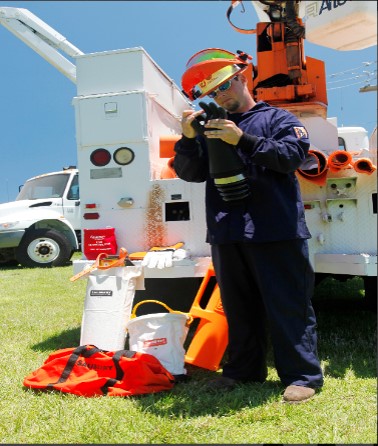 Use ASTM Standard F1236-96
Standard Guide For Visual Inspection Of Electrical Protective  Rubber Products
Use ASTM Standard F496
Standard Specification for In-Service Care of Insulating Gloves
Photo Courtesy of Salisbury by Honeywell
95
Inspecting Rubber Insulating Gloves 1.2
Inspect gloves for:
Ozone cutting
Ultra-violet radiation checking
Punctures
Cuts
Abrasions
Oxidation
Texture changes such as swelling, softening, hardening, becoming sticky or inelastic
Imbedded foreign objects
96
[Speaker Notes: Ozone is a highly active form of oxygen occurring naturally in air.  It can also be the result of electrical discharge (corona) in air.
Sources of petroleum contamination include:
Greases and oils
Hand lotions
Some baby powders
Petroleum-based hand cleaners
Petroleum distillates
Electrical tape
Almost any fuel]
Manual Air Test By Rolling
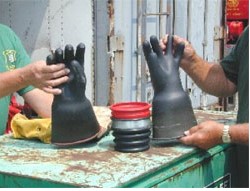 Photos courtesy of OSHA
97
[Speaker Notes: Testing and Inspection. Gloves and sleeves must be electrically tested before being issued for use. They must also be visually inspected and gloves need to be air tested for any possible defects (for example, cuts, holes, tears, embedded objects, changes in texture) before each day's use and whenever there is a reason to believe they may have been damaged. Best practice is to inspect PPE and air test the gloves and sleeves before each use. [See 1910.137(b)(2)]. Insulating equipment may not be used if any of the following defects are present: holes, tears, punctures or cuts, ozone cutting or ozone checking, embedded foreign objects, texture changes, including swelling, softening, hardening, or becoming sticky or inelastic, and any other defect that damages the insulating properties. [See 1910.137(b)(2)(iii) and ASTM F1236-96, Standard Guide for Visual Inspection of Electrical Protective Rubber Products]. 
Insulating equipment failing to pass inspection must be removed from service and may not be used by workers.
In addition, the gloves and sleeves must be electrically tested at regular intervals of not more than 6 months for gloves and 12 months for sleeves. (See ASTM F496, Standard Specification for In-Service Care of Insulating Gloves and Sleeves for some appropriate test methods.) When gloves and sleeves are used regularly, best practice is to test as frequently as monthly. [See 1910.137(b)(2)].]
Leather Protectors
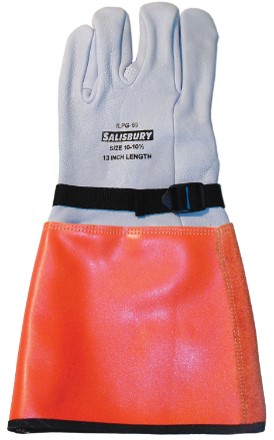 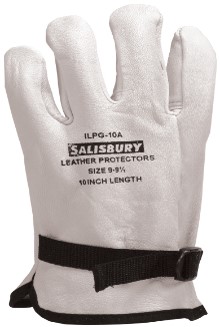 Inspect for:
Tears
Cuts
Open seams
Imbedded objects
Petroleum product contamination
Photos Courtesy of Salisbury by Honeywell
98
Glove Liners And Talc
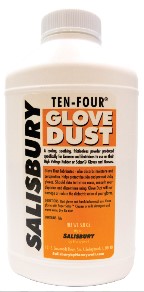 Should not use “off-the-shelf” talcum powder
May contain contaminants
Use only glove powder or cotton glove liners
Replace liners when soiled, wet or contaminated 
    with any petroleum product
Photo Courtesy of Salisbury by Honeywell
99
Rubber PPE Storage
Gloves
Clean, inspect and dry prior to storage
Store in a relaxed condition
Store in an appropriate bag or box
Store cuff down in bags
Do not roll or bend to store
Do not store inside out
Store in cool, dry location.  Air conditioned if for longer periods of time
Don’t store more than one pair of gloves in a bag
100
Testing Rubber PPE
Refer to Table 130.7(C)(7) Rubber Insulating Equipment, Maximum Test Intervals.
Line Hose	If insulating value is suspect
Covers		If insulating value is suspect
Blankets		Every 12 months *
Gloves		Every 6 months *
Sleeves		Every 12 months *

* Test before first use.  If it has been tested, but not issued for service, it must be tested within the 12 months prior to issue
Copyright 2018 NFPA 70E All Rights Reserved
101
Eye and Face Protection 1.1
1910.335(a)(1)(v)
Employees must wear protective equipment for the eyes and face if there is a danger of injury to the eyes and face from electric arcs, flashes, or from flying objects resulting from an electrical explosion
102
Eye and Face Protection 1.2
Face shields used for arc protection are UV & heat rated
Don’t use grinding-type
	face shields
Arc protective face shields
	wrap around the sides and 
	below the chin.
Flash hoods cover the entire
	head
Prevents inhalation of molten 
	arc plasma
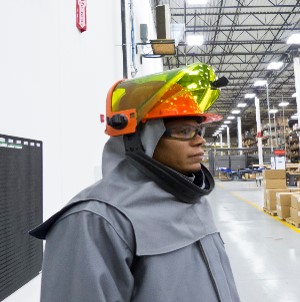 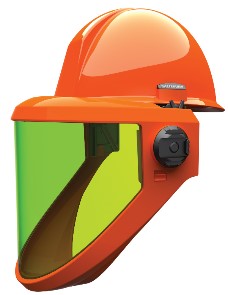 Photos Courtesy of Salisbury by Honeywell
103
Arc Rated Clothing 1.1
104
Photo Courtesy of Salisbury by Honeywell
Arc Rated Clothing 1.2
Refer to NFPA 70E® 130.7(C)(6)
Employees shall wear arc-rated clothing whenever there is a possible exposure to an electric arc flash above the threshold incident energy level for a second degree burn (1.2 calorie/cm²)
Copyright 2018 NFPA 70E All Rights Reserved
105
Arc Rated Clothing 1.3
Refer to NFPA 70E® 130.7(C)
(9) Factors in Selection of Protective Clothing
(10) Arc Flash Protective Equipment
(11) Clothing Material Characteristics
(12) Clothing and Other Apparel Not Permitted
(13) Care and Maintenance of Arc-Rated Clothing and Arc-Rated Arc Flash      	     Suits
(14) Standards for Personal Protective Equipment (PPE)
Table 130.7(C)(14)
Copyright 2018 NFPA 70E All Rights Reserved
106
Insulated Hand Tools 1.1
1910.335(a)(2)
When working near exposed energized conductors or circuit parts, each employee shall use insulated hand tools or handling equipment if the tools or handling equipment might make contact with such conductors or parts.
107
[Speaker Notes: Please refer to your copy of the NFPA 70E®, Article 130- Work Involving Electrical Hazards, 130.7(D)(1).
Copyright 2018 NFPA 70E All Rights Reserved]
Insulated Hand Tools 1.2
Must meet ASTM F1505
Standard Specification For Insulated And Insulating Hand Tools
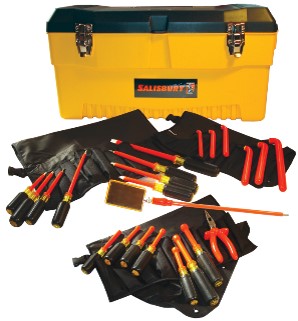 Photo Courtesy Salisbury by Honeywell
108
[Speaker Notes: This specification covers the testing of insulated and insulating hand tools used for working on, or in close proximity to, energized electrical apparatus or conductors operating at maximum voltage of 1000 V ac or 1500 V dc.]
Insulated Hand Tools 1.3
Photo Courtesy of Doug Zemler
109
Insulated Hand Tools 1.4
ASTM REQUIRED MARKINGS
Photo courtesy of Doug Zemler
110
Insulated Hand Tools 1.5
Tools with dipped, plastic handles are not considered to be insulated.
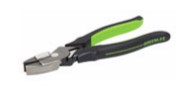 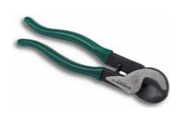 Photos courtesy OSHA
111
1910.335(b) Alerting techniques
1910.335 Safeguards for Personnel Protection
Signs are placed to warn employees about electric 
    hazards
• Barricades shall  be used in conjunction with safety signs to limit employee 
	       access. Conductive barricades may not be used where they might cause an          	electrical contact hazard.
	   •If signs and barricades cannot provide a level 
	     of safety sufficient to protect employees, an 
	     attendant shall be placed
112
[Speaker Notes: Please refer to your copy of the NFPA 70E®, Article 130- Work Involving Electrical Hazards, 130.7(E)
Copyright 2018 NFPA 70E All Rights Reserved]
NFPA 70E®Standard for Electrical Safety in the Workplace® 1.19
Article 130- Work Involving Electrical Hazards 
General
Incident Energy Analysis
Tables
Copyright 2018 NFPA 70E All Rights Reserved
113
[Speaker Notes: Please refer to your copy of the NFPA 70E®, Article 130- Work Involving Electrical Hazards, 130.5(F), Incident Energy Analysis Method calculation, 130.5(G) or the arc flash PPE category method, 130.7(C)(15).  Use Tables 130.7(C)(15)(a), 130.7(C)(15)(b), 130.7(C)(15)(c).]
NFPA 70E®Standard for Electrical Safety in the Workplace® 1.20
Article 130- Work Involving Electrical Hazards 
(A) Energized Work
(B) Energized Work Permit
When Required
Elements of Work Permit
Exemptions
Copyright 2018 NFPA 70E All Rights Reserved
114
[Speaker Notes: Please refer to your copy of the NFPA 70E®, Article 130- Work Involving Electrical Hazards, 130.1(B)]
NFPA 70E®Standard for Electrical Safety in the Workplace® Electrical Hazard Boundaries
Shock Risk Assessment
Shock Protection Boundaries
Table 130.4(D)(a)
Limited Approach Boundary
130.4(E)
Restricted Approach Boundary
130.4(F)
Arc Flash Boundary
130.5(E)
Copyright 2018 NFPA 70E All Rights Reserved
115
NFPA 70E®Standard for Electrical Safety in the Workplace® 1.21
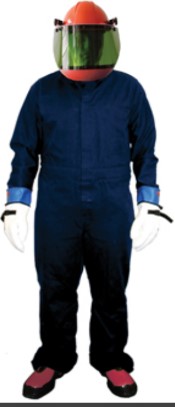 Article 130- Work Involving Electrical Hazards 
Table 130.7(C)(15)(c) Personal Protective Equipment
Arc-Flash PPE Category
Photo Courtesy Salisbury by Honeywell
Copyright 2018 NFPA 70E All Rights Reserved
116
[Speaker Notes: Please refer to your copy of the NFPA 70E®, Article 130- Work Involving Electrical Hazards, 130.1(C)]
Electrically Rated 1.1?
Photo Courtesy of OSHA
117
[Speaker Notes: yes]
Electrically Rated 1.2?
Photo Courtesy of OSHA
118
[Speaker Notes: yes]
Electrically Rated 1.3?
Photo Courtesy of OSHA
119
[Speaker Notes: no]
Electrically Rated 1.4?
Photo Courtesy of OSHA
120
[Speaker Notes: yes]
Electrically Rated 1.5?
Photo Courtesy of OSHA
121
[Speaker Notes: no]
What’s wrong with this picture?
Photo Courtesy of OSHA
122
[Speaker Notes: not wearing proper equipment for safety]
Correct way to verify!
Photo Courtesy of OSHA
123
[Speaker Notes: correct suit]
Summarize
OSHA is the “shall”
NFPA 70E® is the “how”
Electrical safety is no joke!
Use these documents in your electrical safety program.
124
Conclusion
Lesson objectives:
Understand the regulations contained in OSHA 1910.331-.335, Electrical Safety Related Work Practices.
Understand and how to use the NFPA 70E®.
Understand how to choose proper equipment when working with energized circuits.
Understand how to use PPE.
125